Term Overview
year Two
Hello from the year 2 team!
The Year 2 cohort have greatly enjoyed their start to the school year. As a school focus, every class has spent the first two weeks exploring our school values of Respect, Cooperation, Pride and Quality. The Year 2 students have found this to be a supportive way of establishing classroom expectations that will enable them to strengthen their learning and emotional growth throughout the coming year. We have an exciting term ahead of us and look forward to seeing the students thrive as Year 2 leaders on Site East.
Maths
English
Text Types 
Description leading to narrative writing
Identifying the purpose of Narrative writing and the features included such as; orientation, complication, resolution.

Oral Language 
Explicitly teaching interacting skills 
Sharing (Topic Based) 

Reading
Jolly Phonics/Spelling and Grammar
Reading Comprehension Strategies
Premiers Reading Challenge
Modelled Reading

We are also currently testing students on their independent reading so that we can establish accurate levels to be sent home later this term. Your child’s reading level will be a reflection of both the words that they can recognise (decode) as well as how they understand (comprehend) those words within a context.
This year we will continue to develop students’ skills in Mathematical Understanding, Fluency, Problem Solving and Reasoning. These proficiencies are developed through three content strands; Number and Algebra, Measurement and Geometry, and Statistics and Probability. 

Mathematical Understanding 
Thinking like a mathematician 
Everyone can be a mathematician
Mathematicians learn from mistakes and persevere

Number 
Patterning 
Base 10 counting system 
Place Value and recognising, ordering and partitioning numbers to 1000
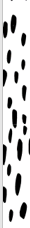 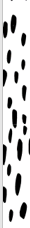 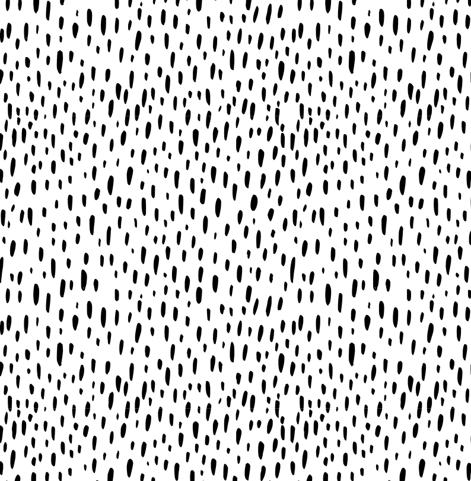 Geography
Science
During both term 1 and 2, students will be identifying the features that define places and recognise that places can be described at different scales. They will explain why places are important to people, recognising that places have meaning.
Term 1 students will be looking at our solar system to recognise Earth is a planet in the solar system and identify the changing position of the sun, moon, planets and stars in the sky.
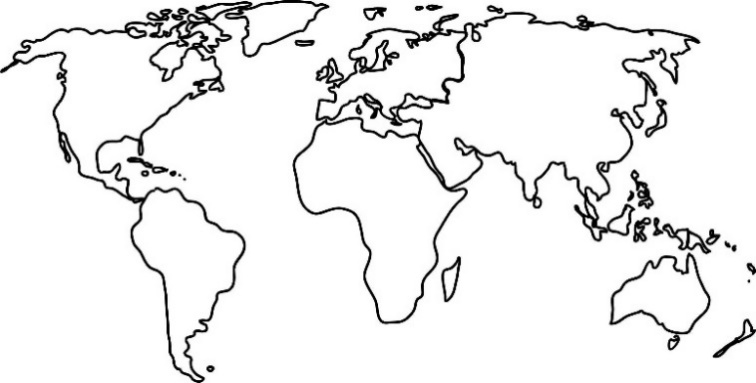 Stem/Tech
(Science, Technology, Engineering and Maths)
We will be integrating STEM throughout all aspects of the curriculum this term.

Digital technologies will be integrated across
all learning areas of the curriculum to enhance
student learning.
Diary Dates
6th Feb Acquaintance Night
16th Feb Gathering 9am (in gym)
26th Feb Student Free Day
7th Mar School Photos
11th Mar PUBLIC HOLIDAY
15th Mar Gathering 9am (in gym)
29th Mar Good Friday (PUBLIC HOLIDAY)
1st Apr Easter Monday (PUBLIC HOLIDAY)
2nd-8th Apr Parent/Student/Teacher Interviews
28th Apr Sports Day
11th Apr Marine Discovery Centre Aboriginal Artifacts Incursion
14th Apr Last day of Term 1 - Casual Day (gold coin donation) 2pm Dismissal
Child Protection Curriculum
We will be learning to identify ‘early warning signs’ and understanding we all have the right to feel safe.
Health and PE/Japanese/The Arts
Specialist providers, Michael and Des (PE), Lauren (Japanese) and Abby (The Arts) are covering these subjects. You can find out more about their programs in their specialist newsletters on the school website.
We are impressed with the way the children have settled into their new class groups and learning spaces. It is encouraging to see that a number of students are coming in and organising themselves independently each morning. Great job everyone! 

Warm regards the 2024 Year 2 Team, Bree, Sarah, Hayley, Michaela and Bianca.